Повышение качества образовательной деятельности через освоение системно-деятельностного подхода в обучении, воспитании, развитии обучающихся
Наличие знаний само по себе не определяет успешность обучения, гораздо важнее, чтобы ребенок умел самостоятельно их добывать и применять.
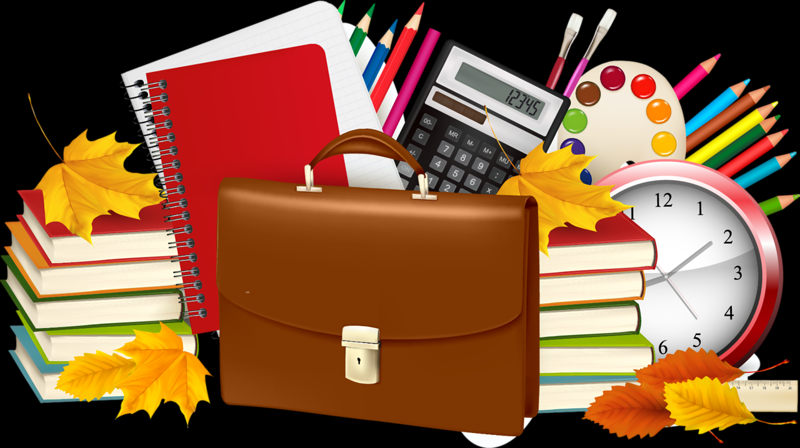 ПРОБЛЕМА № 1:
Как превратить традиционное обучение, направленное на накопление знаний, умений, 
навыков, в процесс развития личности ребенка?
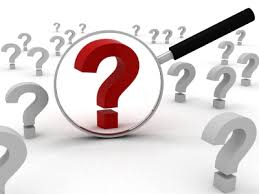 ПРОБЛЕМА № 2
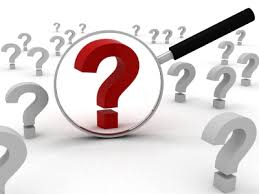 Современные педагогические технологии
Технология проблемного обучения
Технология проектной деятельности
Технология критического мышления
Технология сотрудничества
Игровые технологии
Технология учебных дискуссий
Технология дифференцированного обучения
ИКТ-технологии
Технология критического мышления
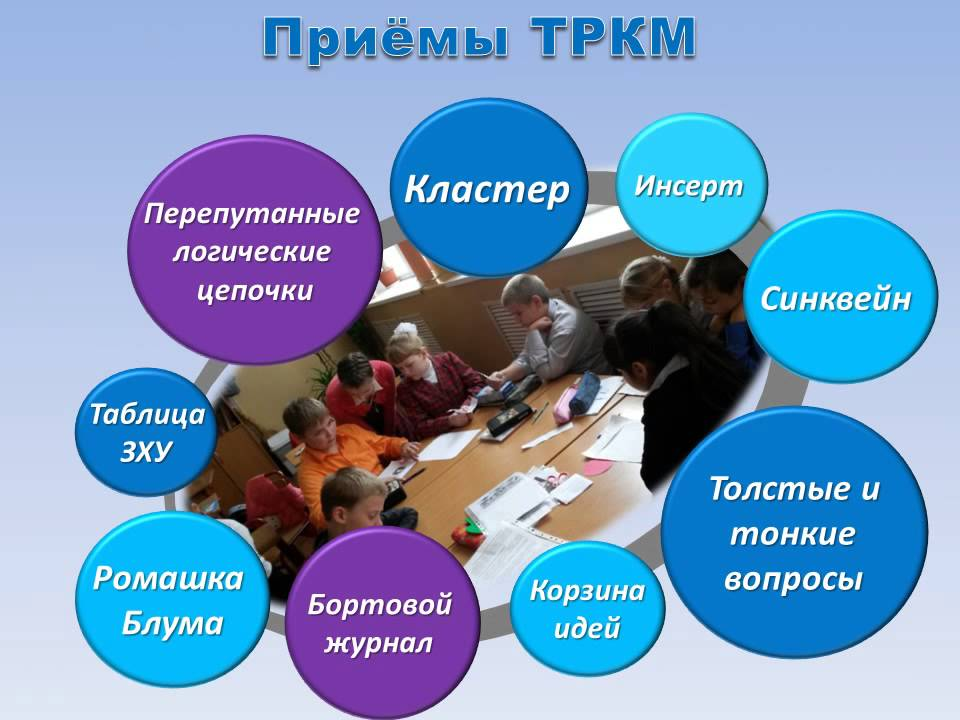 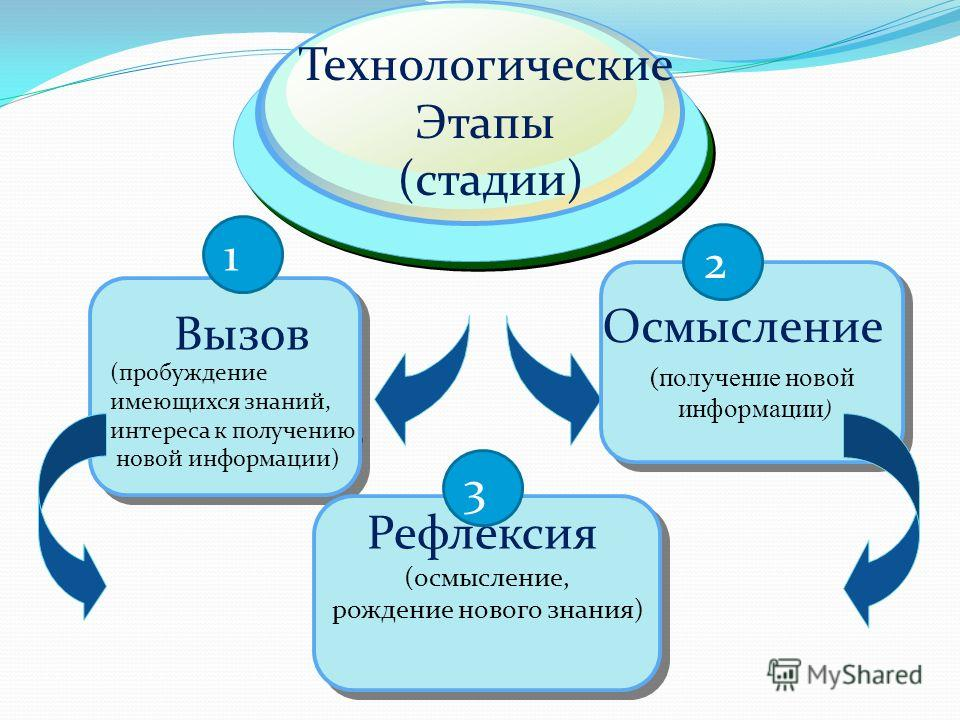 Прием «Кластер»
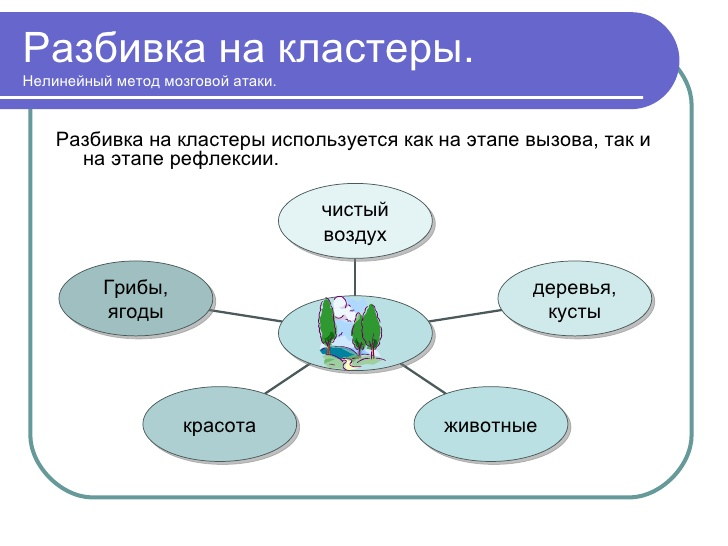 Прием «Тонкие и толстые вопросы»
Прием «ИНСЕРТ» - интерактивная система записи для эффективного чтения и размышления.
Прием «Двойной дневник»
Прием «Верные и неверные утверждения» или «Верите ли вы…»
Прием «Дерево предсказаний»
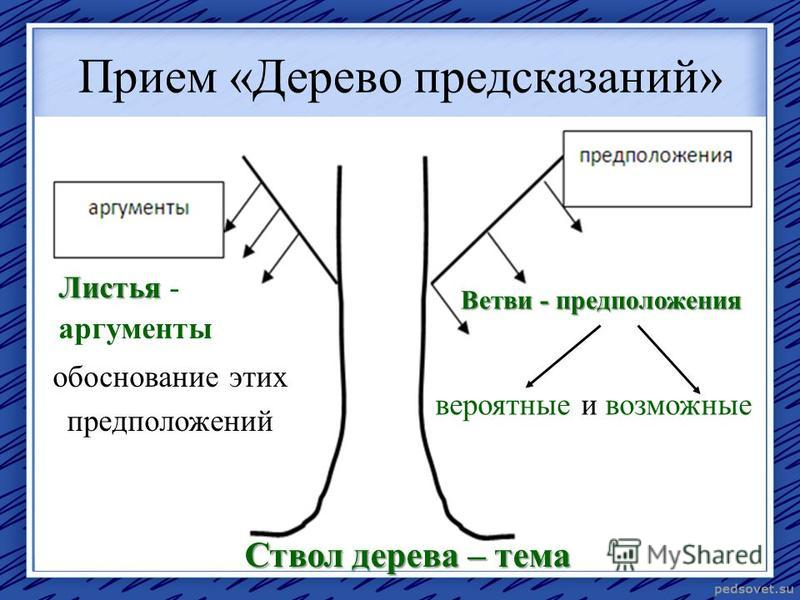 Прием «Зигзаг» или «Отсюда – туда»
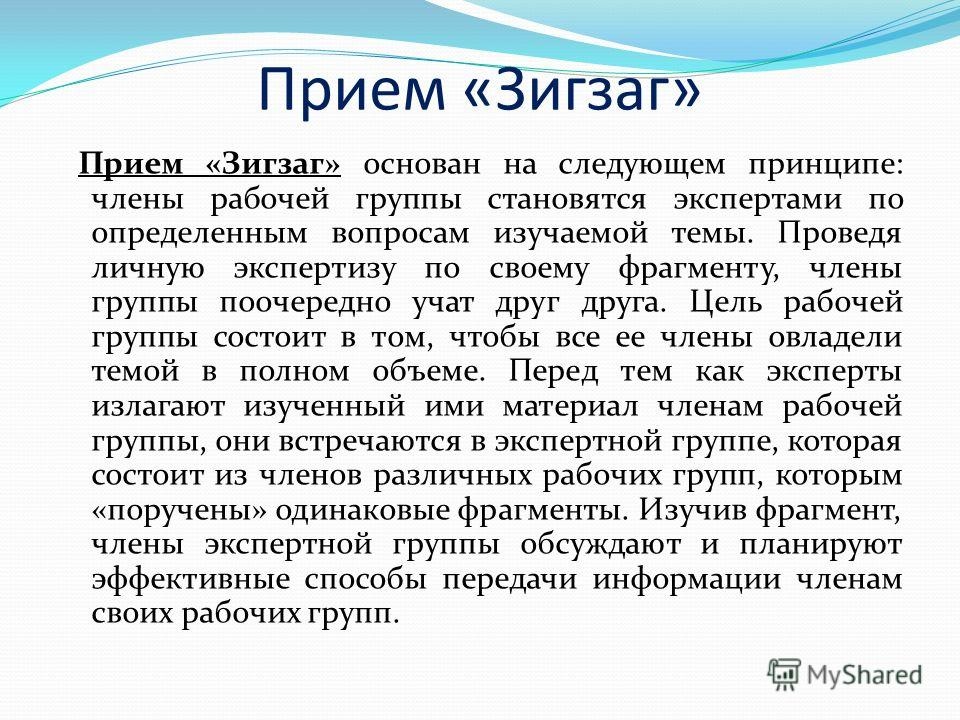 Прием «Зигзаг» или «Отсюда – туда»
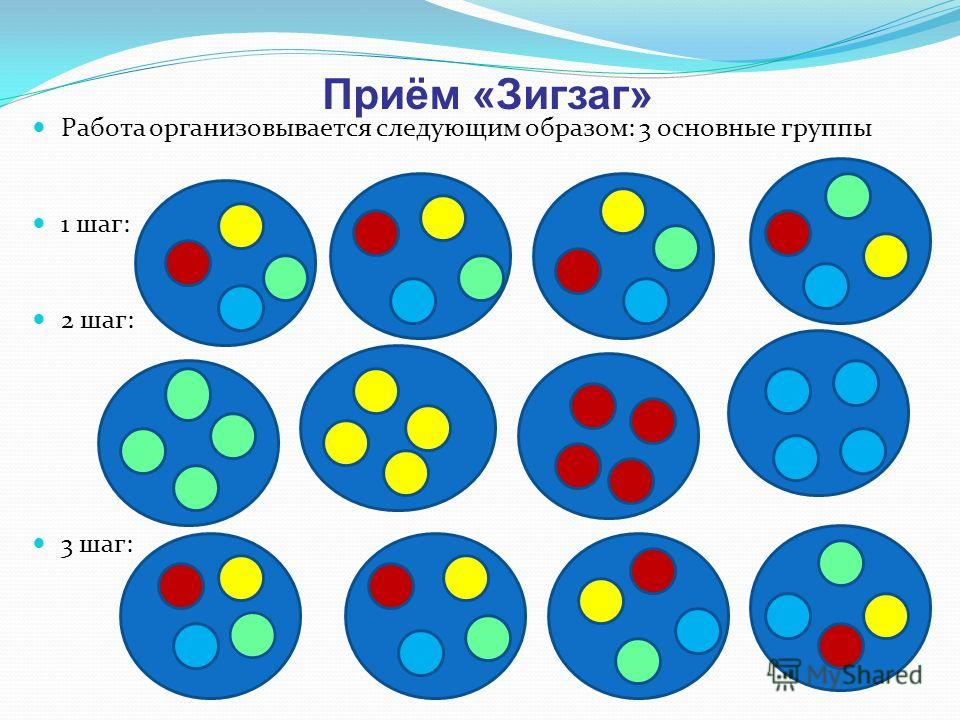 Прием «Корзина»
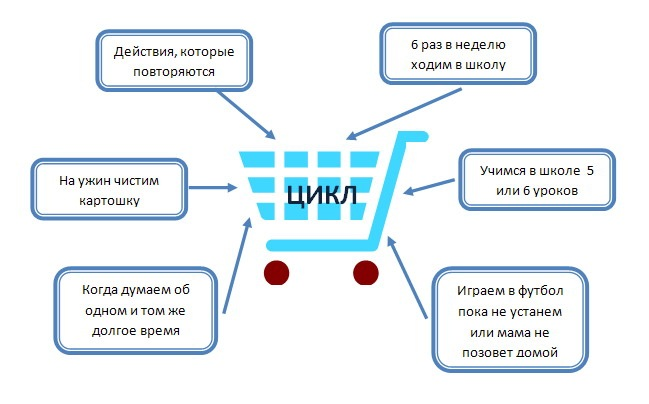 Прием «Ромашка Блума»
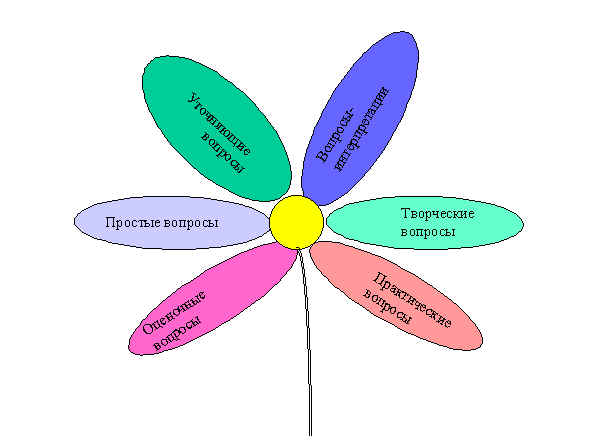 Прием «Ромашка Блума»
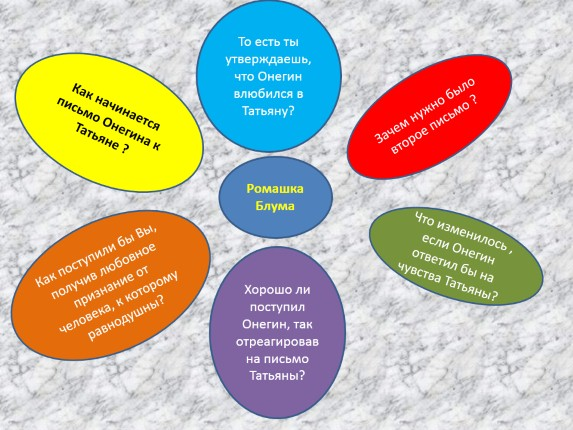 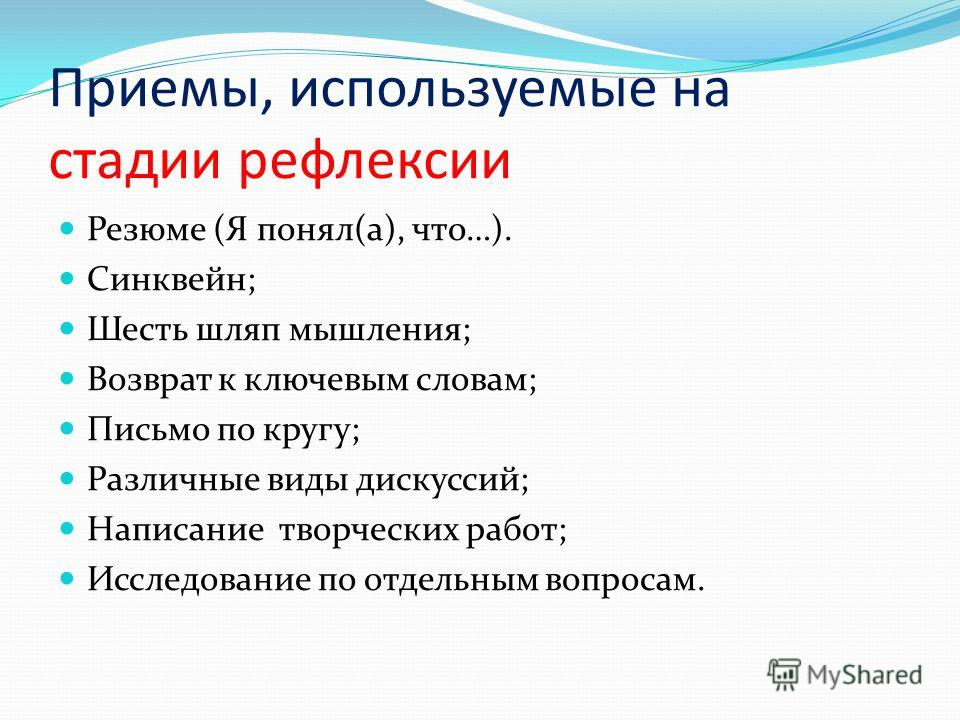 Применение приемов
Стадия рефлексии
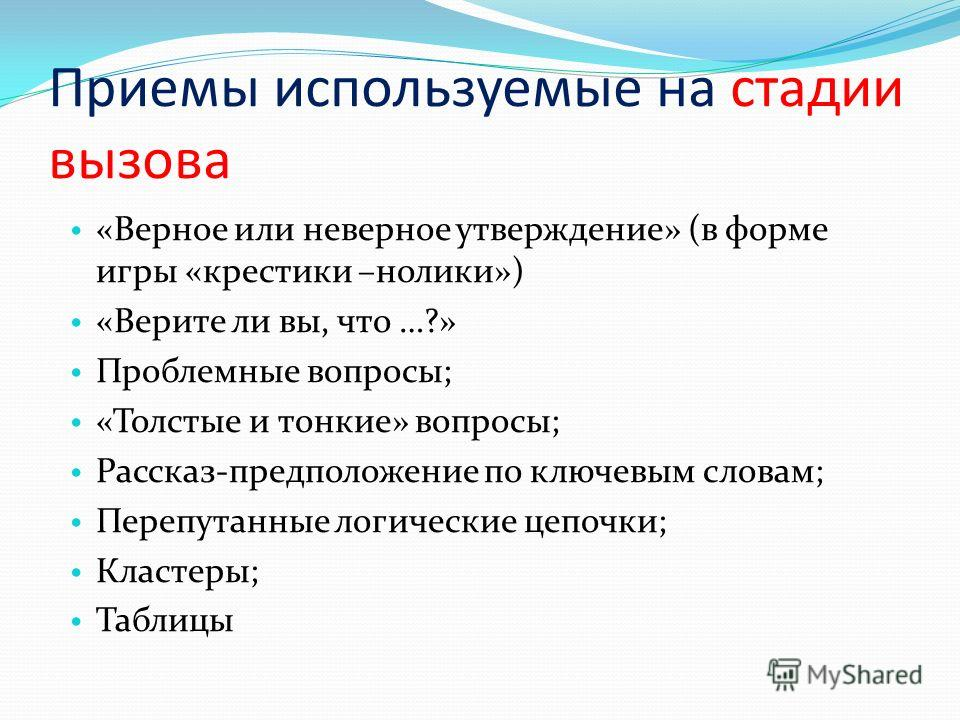 Применение приемов
Стадия рефлексии
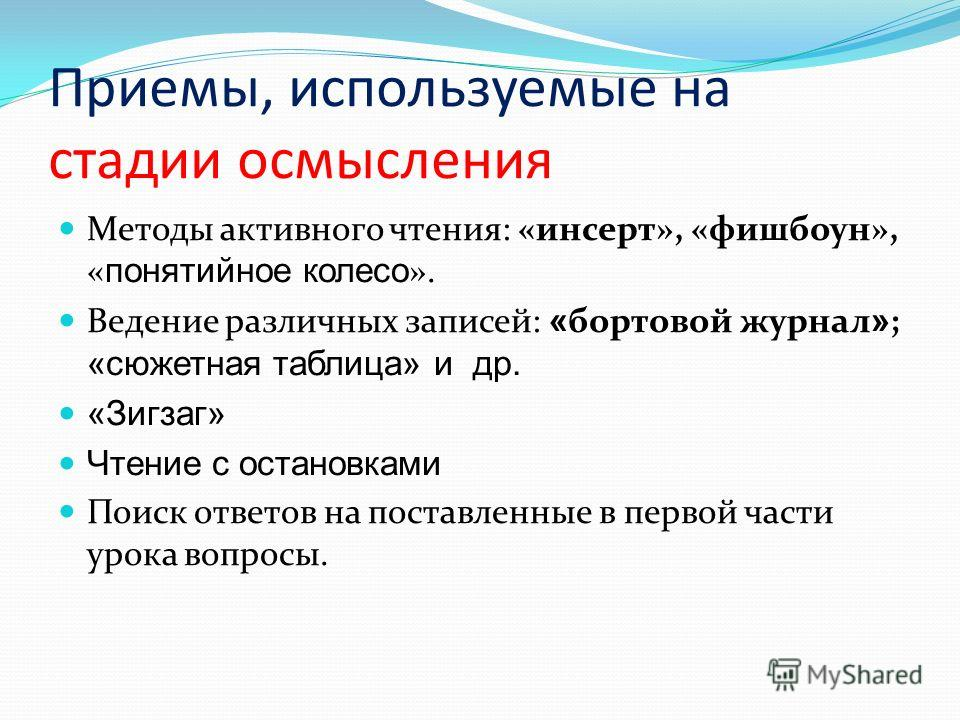 Применение приемов
Стадия рефлексии
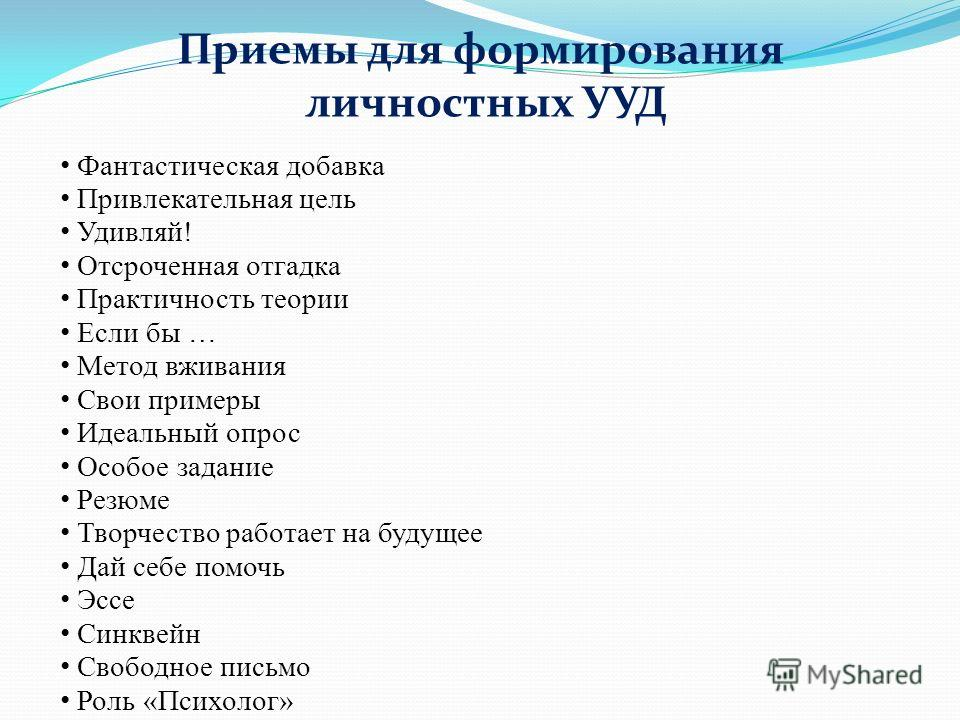 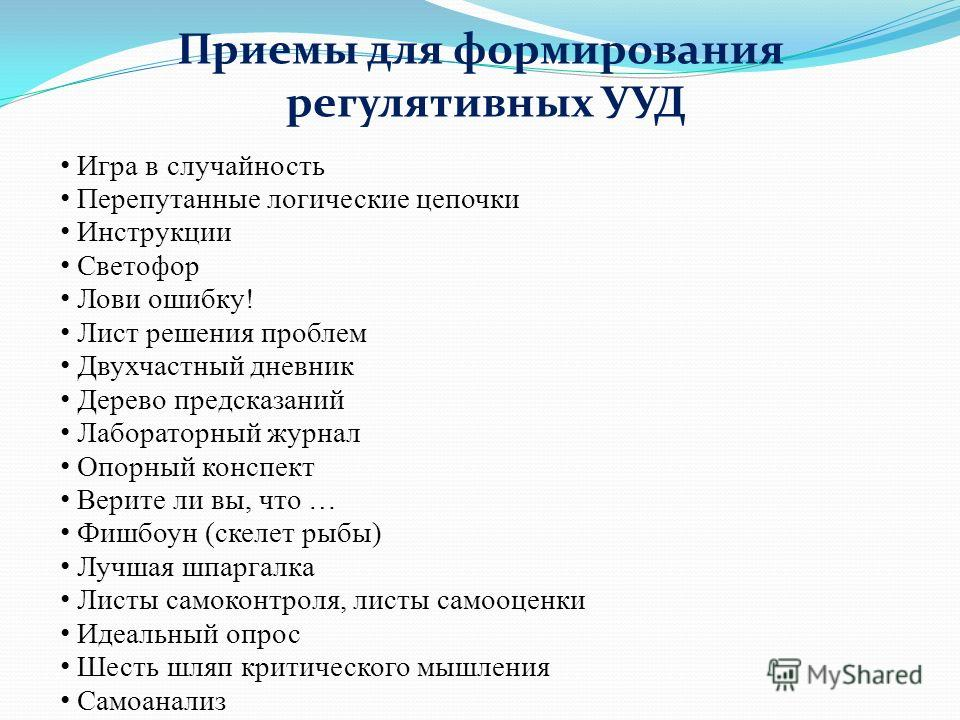 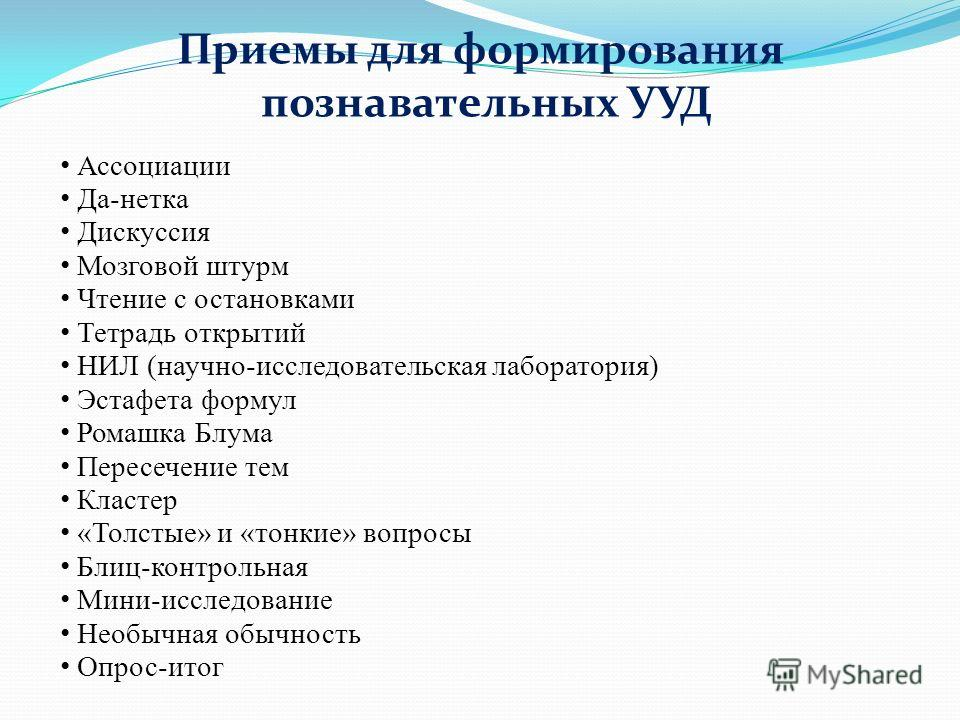 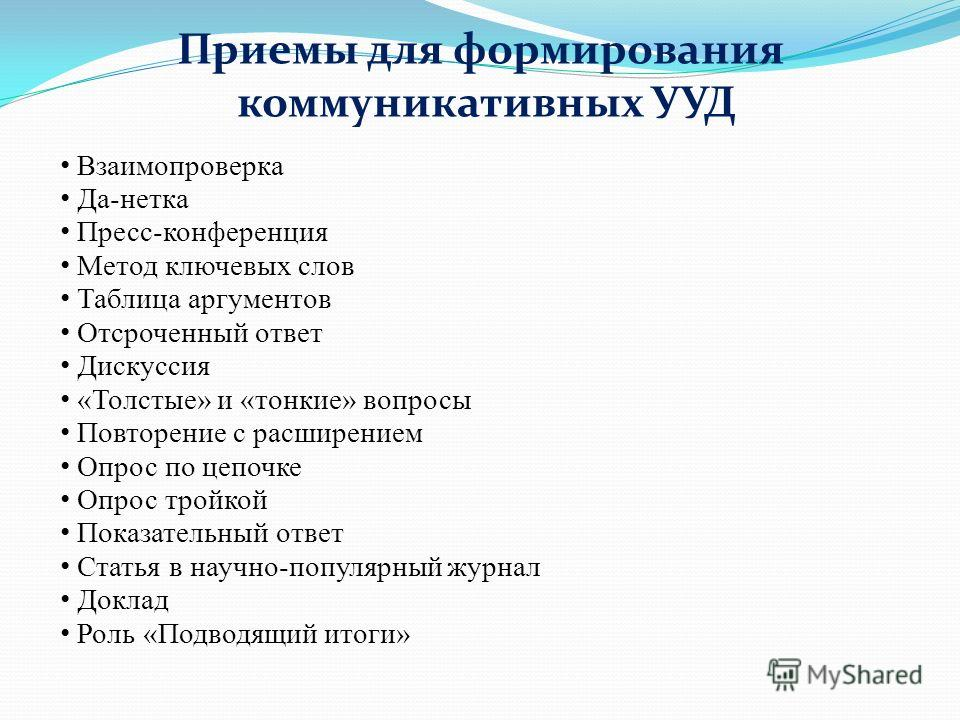 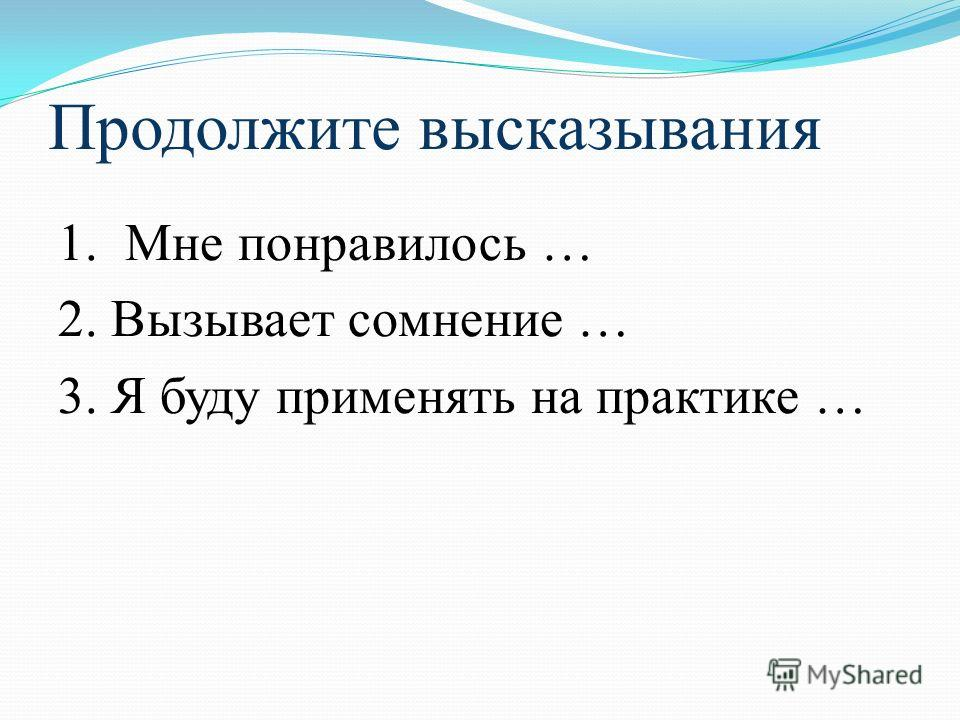